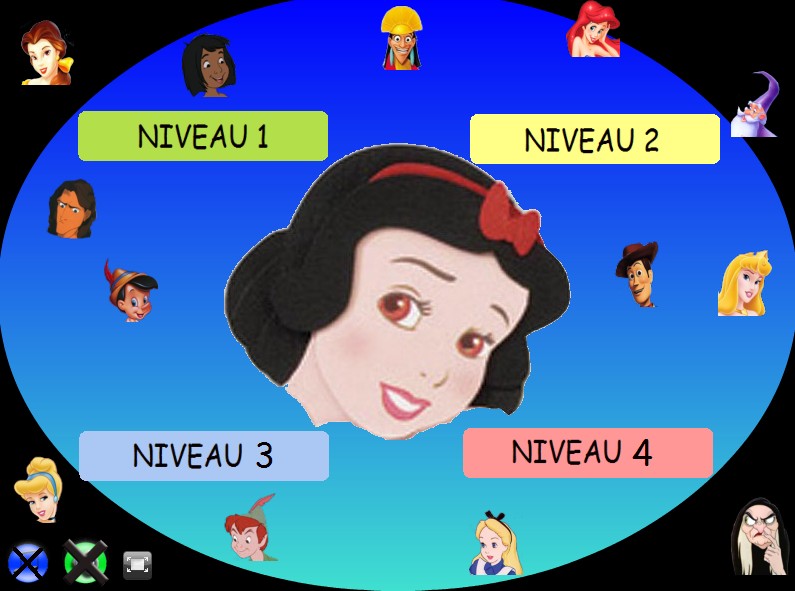 Qui est-ce  3 niveaux
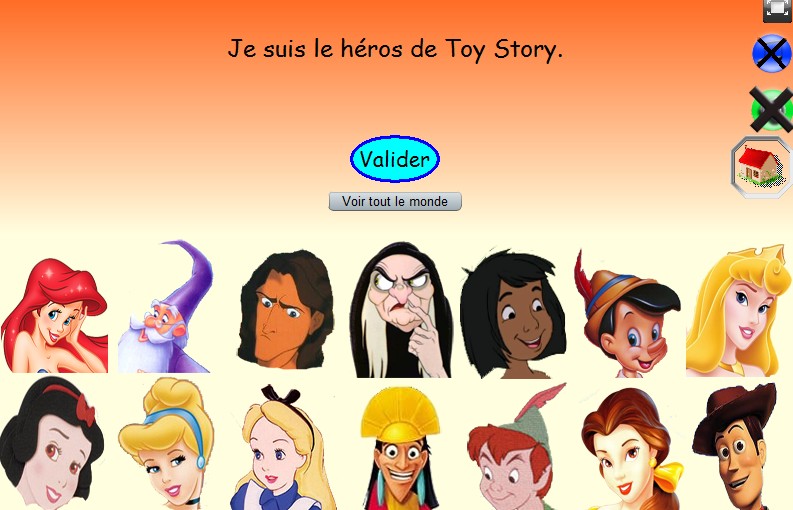 http://www.logicieleducatif.fr/francais/lecture/kiesse_disney.php